E-pics
www.e-pics.ethz.ch
5-Minuten-Vortrag
Dipl.-Ing. Sabine Wolf
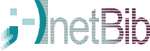 E-pics
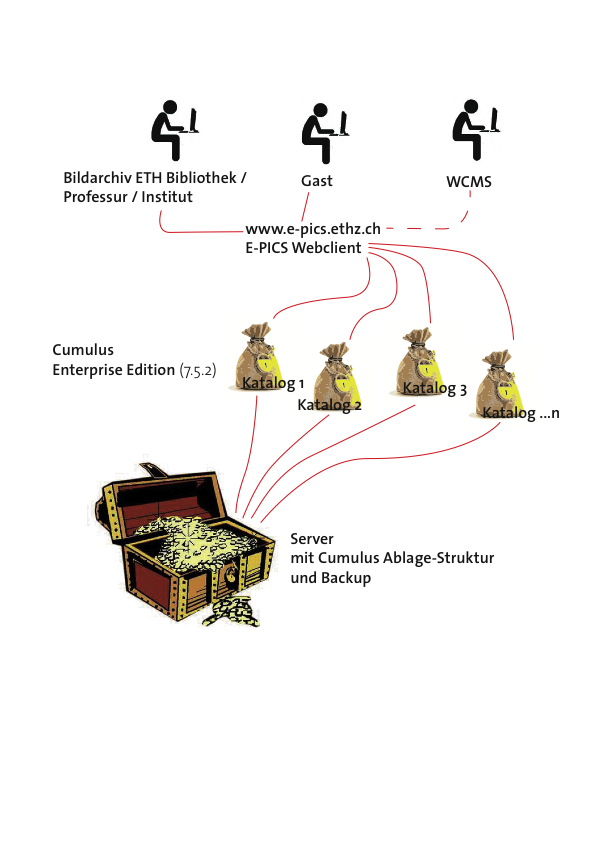 Architektur
5-Minuten-Vortrag
Dipl.-Ing. Sabine Wolf
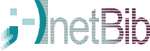 E-pics
Startseite
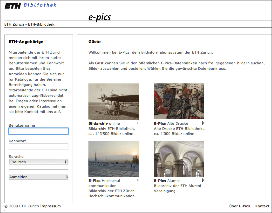 5-Minuten-Vortrag
Dipl.-Ing. Sabine Wolf
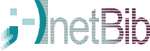 E-pics
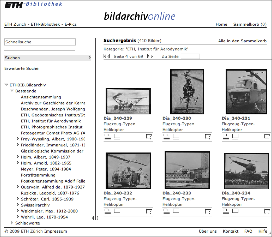 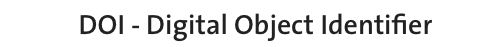 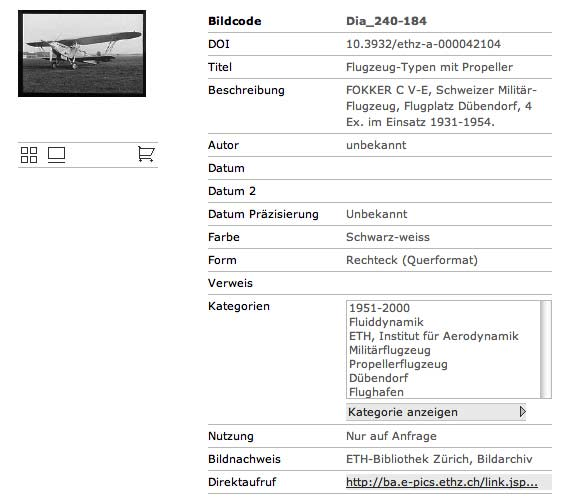 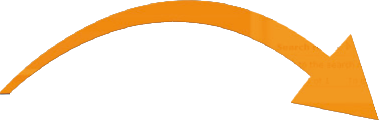 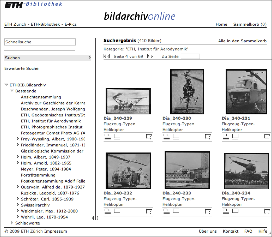 5-Minuten-Vortrag
Dipl.-Ing. Sabine Wolf
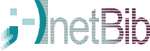 E-pics
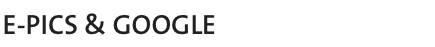 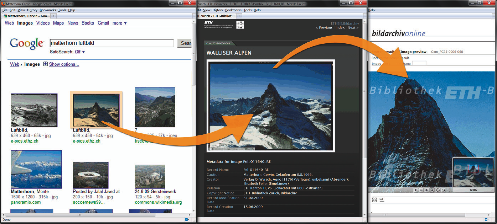 5-Minuten-Vortrag
Dipl.-Ing. Sabine Wolf
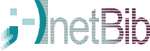 E-pics
Wenden Sie sich bei Fragen jederzeit gerne an uns:
e-pics@library.ethz.ch
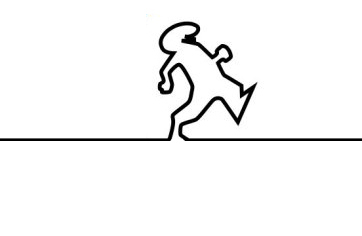 Vielen Dank.
5-Minuten-Vortrag
Dipl.-Ing. Sabine Wolf
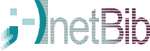 [Speaker Notes: Das war es schon, vielen Dank.]